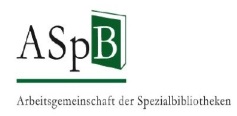 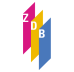 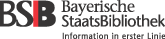 Vertretungen der Öffentlichen Bibliotheken
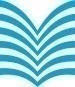 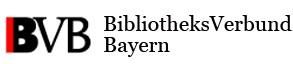 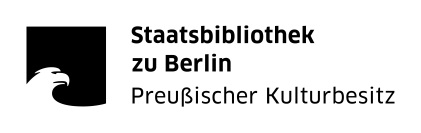 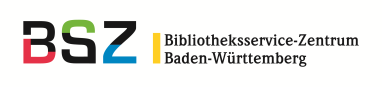 Schulungsunterlagen derAG RDA
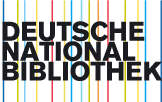 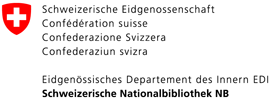 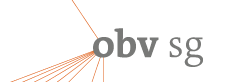 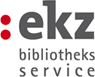 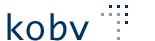 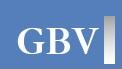 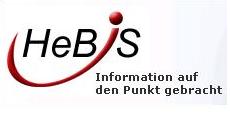 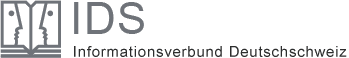 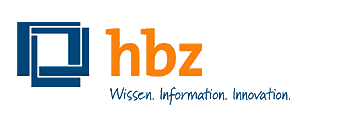 AG RDA Schulungsunterlagen – Modul 3.02.05: Veröffentlichungsangabe - Aleph-Version | Stand: 22.06.2015 | CC BY-NC-SA
1
Modul 3
B3Kat: 19.11.2015
Veröffentlichungsangabe / Vertriebsangabe / Herstellungsangabe / Copyrightdatum
AG RDA Schulungsunterlagen – Modul 3.02.05: Veröffentlichungsangabe | Aleph | Stand: 30.07.2015 | CC BY-NC-SA
2
[Speaker Notes: In RDA wird zwischen Veröffentlichungs-, Vertriebs- und Herstellungsangabe unterschieden. Sie lernen die Informationsquellen hierfür und für das Copyrightdatum kennen. Sie erkennen, wann die jeweiligen Elemente Standardelement sind, und wissen, wie sie zu erfassen sind.]
Veröffentlichungsangabe (RDA 2.8)
Erscheinungsort (RDA 2.8.2)

Verlagsname (RDA 2.8.4)

Erscheinungsdatum (RDA 2.8.6)


Elemente der Veröffentlichungsangabe 
-> Standardelemente.
AG RDA Schulungsunterlagen – Modul 3.02.05: Veröffentlichungsangabe | Aleph | Stand: 30.07.2015 | CC BY-NC-SA
3
[Speaker Notes: Bei RAK: Erscheinungsvermerk; in Toolkit zu 2.8 gehen; zeigen, dass Kernelement; kurz auf D-A-CH springen]
Vertriebsangabe (RDA 2.9)
Vertriebsort (RDA 2.9.2)

Vertriebsname (RDA 2.9.4)

Vertriebsdatum (RDA 2.9.6)


Elemente der Vertriebsangabe:
keine Standardelemente, dürfen aber zusätzlich angegeben werden
AG RDA Schulungsunterlagen – Modul 3.02.05: Veröffentlichungsangabe | Aleph | Stand: 30.07.2015 | CC BY-NC-SA
4
[Speaker Notes: Im Toolkit zu 2.9 springen, dort Definition „Vertrieb“ zeigen; D-A-CH: „ i.d.R. nur, um Ersatz …“]
Herstellungsangabe (RDA 2.10)
Herstellungsort (RDA 2.10.2)

Herstellername (RDA 2.10.4)

Herstellungsdatum (RDA 2.10.6)


Elemente der Herstellungsangabe:
keine Standardelemente, dürfen aber zusätzlich angegeben werden
AG RDA Schulungsunterlagen – Modul 3.02.05: Veröffentlichungsangabe | Aleph | Stand: 30.07.2015 | CC BY-NC-SA
5
[Speaker Notes: Das gleiche wie für Vertrieb gilt auch hier: i.d.R. nur erfassen, um Ersatz zu bieten]
Erscheinungsdatum (RDA 2.8.6)
Informationsquellen für das Erscheinungsdatum in dieser Reihenfolge:

Gleiche Quelle, aus der Haupttitel entnommen wurde
Andere Quelle innerhalb der Ressource
Andere Quelle außerhalb der Ressource (dann muss das Erscheinungsdatum eckig geklammert werden)
AG RDA Schulungsunterlagen – Modul 3.02.05: Veröffentlichungsangabe | Aleph | Stand: 30.07.2015 | CC BY-NC-SA
6
[Speaker Notes: Wie bei RAK – wenn außerhalb der Ressource, eckig klammern]
Erfassung von Veröffentlichungsangabe / Vertriebsangabe / Herstellungsangabe
Veröffentlichungs-	419_	$a Erscheinungsortangabe				$b Verlagsname					$c Erscheinungsdatum

Vertriebs-			419b	$a Vertriebsortangabe				$b Vertriebsname					$c Vertriebsdatum

Herstellungs-		419c	$a Herstellungsortangabe				$b Herstellername					$c Herstellungsdatum
AG RDA Schulungsunterlagen – Modul 3.02.05: Veröffentlichungsangabe | Aleph | Stand: 30.07.2015 | CC BY-NC-SA
7
[Speaker Notes: Übersicht zur Erfassung von Veröffentlichungsangabe, Vertriebsangabe und Herstellungsangabe in Aleph:
jeweils Feld 419, der Indikator gibt an, worum es sich handelt: Indikator blank für Veröffentlichungsangabe, Indikator b für Vertriebsangabe, Indikator c für Herstellungsangabe
Aufbau des Feldes immer gleich: $a für Ort, $b für Name, $c für Datumsangabe]
Erfassung des Erscheinungsdatums: einzelne Einheit
Das Erscheinungsdatum wird erfasst, wie es auf der Informationsquelle erscheint

Beispiel: 
	In der Ressource: 1. Auflage September 2006
1 Das Erscheinungsdatum wird generell zusätzlich in Feld 425 in normierter Form erfasst.
AG RDA Schulungsunterlagen – Modul 3.02.05: Veröffentlichungsangabe | Aleph | Stand: 30.07.2015 | CC BY-NC-SA
8
[Speaker Notes: Grundsätzliche Erfassung wie in Informationsquelle; wenn da steht: Deutsche Erstausgabe 10/13, dann 10/13 als Erscheinungsdatum hinschreiben; Erfassung in Feld 419]
Erfassung des Erscheinungsdatums
Nach RDA 1.8.2 wird das Erscheinungsdatum in arabischen Ziffern angegeben

Beispiel: In der Ressource:

Einzelne Einheit:



Fortlaufende Ressource:
MCMLIII
AG RDA Schulungsunterlagen – Modul 3.02.05: Veröffentlichungsangabe | Aleph | Stand: 30.07.2015 | CC BY-NC-SA
9
[Speaker Notes: Erscheinungsdatum immer in arabischen Ziffern angeben, auch wenn z.B. als Wort geschrieben]
Erscheinungsdatum (RDA 2.8.6.6 D-A-CH und RDA 2.8.6.5 D-A-CH)
Wenn Erscheinungsdatum aus Informationsquellen nicht ermittelbar: 

	-> 	Erscheinungsdatum aus anderen Quellen 	ermitteln bzw. schätzen (eckig klammern)

	->	NICHT: [Erscheinungsdatum nicht ermittelbar]


(für einzelne Einheiten s. RDA 2.8.6.6 D-A-CH)
(für fortlaufende Ressourcen s. RDA 2.8.6.5 D-A-CH)
(für Musik-Ton-Ressourcen s. RDA 2.11.1.3 D-A-CH)
AG RDA Schulungsunterlagen – Modul 3.02.05: Veröffentlichungsangabe | Aleph | Stand: 30.07.2015 | CC BY-NC-SA
10
[Speaker Notes: Unbedingt zu RDA 2.8.6.6. (einzelne Einheit) gehen und dann in die D-A-CH]
Erscheinungsdatum (RDA 2.8.6.6 D-A-CH)
Zum Schätzen des Erscheinungsdatums Quellen in dieser Reihenfolge nutzen:

Copyright-Datum
Vertriebsdatum
Herstellungsdatum
Indizien innerhalb und außerhalb der Ressource, z.B. Datum des Vorworts, Verlagsankündigung auf Website (notfalls wird ein Zeitraum geschätzt)
AG RDA Schulungsunterlagen – Modul 3.02.05: Veröffentlichungsangabe | Aleph | Stand: 30.07.2015 | CC BY-NC-SA
11
Erscheinungsdatum (RDA 2.8.6.6 D-A-CH)
Beispiel einzelne Einheit:
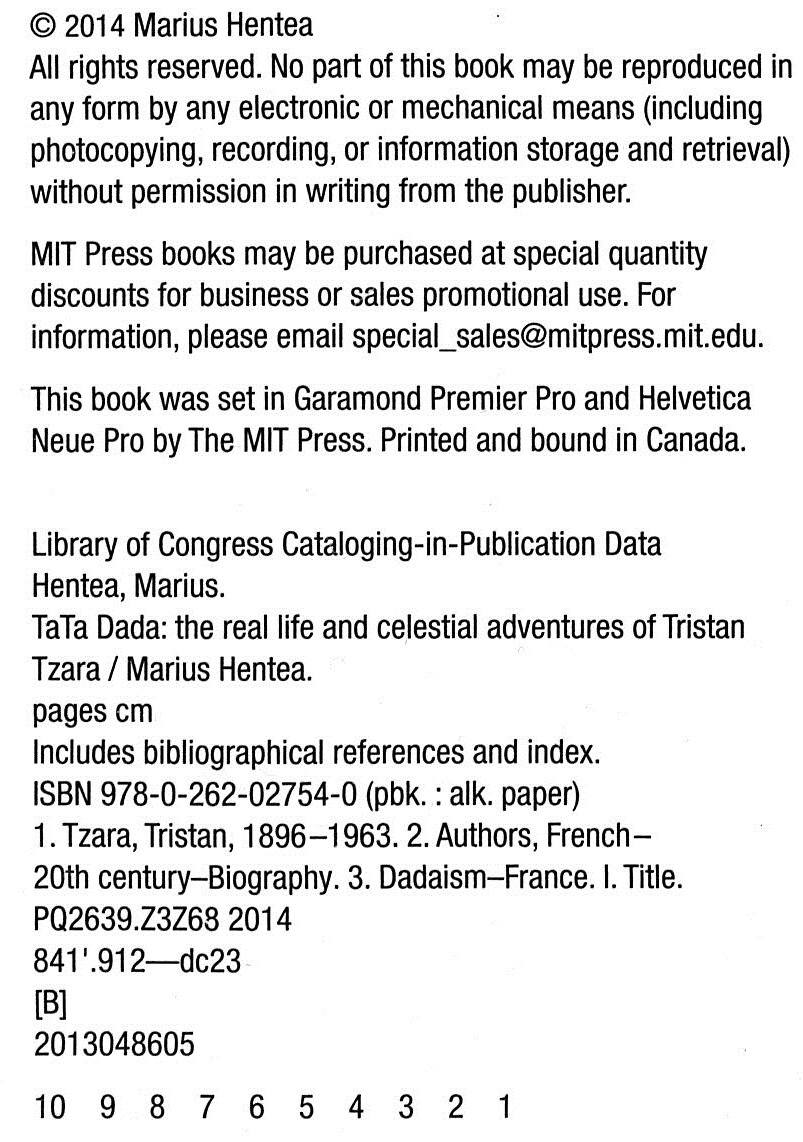 Erscheinungsdatum aus Copyright-Datum geschätzt

Copyright-Datum darf zusätzlich angegeben werden
AG RDA Schulungsunterlagen – Modul 3.02.05: Veröffentlichungsangabe | Aleph | Stand: 30.07.2015 | CC BY-NC-SA
12
[Speaker Notes: Habe ich bei RAK anders gemacht; Copyright-Datum nicht als verkapptes Erscheinungsdatum ansehen;  jetzt eckig klammern; wenn Copyright-Datum angegeben wird: mit Symbol oder – wenn Darstellung nicht möglich – mit „Copyright“ ausgeschrieben; Leerzeichen nach Symbol]
Erscheinungsdatum                                   (RDA 2.8.6.6 D-A-CH und RDA 2.8.6.5 D-A-CH)
Zahlen-/Ziffern-/Druckleisten gehören zur Herstellungsangabe!

Beispiel:


	
	„2014“ gilt als Herstellungsjahr. Es wird nicht als Erscheinungsdatum berücksichtigt.
2016  2015  2014     4  3  2
AG RDA Schulungsunterlagen – Modul 3.02.05: Veröffentlichungsangabe | Aleph | Stand: 30.07.2015 | CC BY-NC-SA
13
Erscheinungsdatum (RDA 2.8.6.6 D-A-CH)
Beispiel einzelne Einheit: 
Erscheinungsjahr in der Ressource nicht genannt. Aus dem Vorwort:
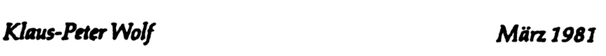 AG RDA Schulungsunterlagen – Modul 3.02.05: Veröffentlichungsangabe | Aleph | Stand: 30.07.2015 | CC BY-NC-SA
14
[Speaker Notes: Auch für fortlaufende Ressourcen kann das Erscheinungsjahr so geschätzt werden.]
Erscheinungsdatum (RDA 2.8.6.5 D-A-CH)
Fortlaufende Ressource:
Chronologische Bezeichnung aus der Zählung als ermitteltes Erscheinungsdatum erfassen.

Beispiel :
AG RDA Schulungsunterlagen – Modul 3.02.05: Veröffentlichungsangabe | Aleph | Stand: 30.07.2015 | CC BY-NC-SA
15
Verlagsname (RDA 2.8.4)
Informationsquellen für den Verlagsnamen in dieser Reihenfolge:

Gleiche Quelle, aus der Haupttitel entnommen wurde
Andere Quelle innerhalb der Ressource
Andere Quelle außerhalb der Ressource (dann muss der Verlagsname eckig geklammert werden)
AG RDA Schulungsunterlagen – Modul 3.02.05: Veröffentlichungsangabe | Aleph | Stand: 30.07.2015 | CC BY-NC-SA
16
[Speaker Notes: Verlagsname ist Standardelement! 

Gilt sowohl für einzelne als auch fortlaufende Ressourcen.]
Erfassung des Verlagsnamens
Verlagsname übertragen wie auf der bevorzugten Quelle

Regeln der Groß- und Kleinschreibung sowie der Interpunktion werden angewandt (->Modul 2)

Zeichensetzung wird aus Vorlage übernommen

Typografische Gestaltungsmittel als Trennzeichen können weggelassen werden
AG RDA Schulungsunterlagen – Modul 3.02.05: Veröffentlichungsangabe | Aleph | Stand: 30.07.2015 | CC BY-NC-SA
17
[Speaker Notes: Gilt sowohl für einzelne als auch fortlaufende Ressourcen.]
Erfassung des Verlagsnamens - Beispiel
Auf der Titelseite:
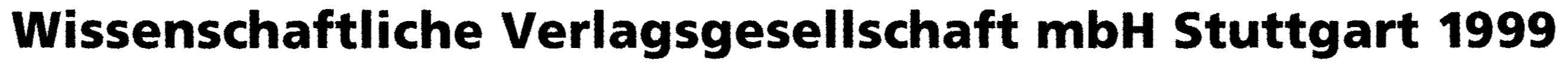 AG RDA Schulungsunterlagen – Modul 3.02.05: Veröffentlichungsangabe | Aleph | Stand: 30.07.2015 | CC BY-NC-SA
18
[Speaker Notes: Gilt sowohl für einzelne als auch fortlaufende Ressourcen.]
Erfassung des Verlagsnamens - Beispiel
Auf der Titelseite:
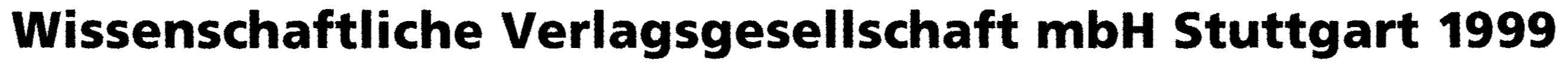 AG RDA Schulungsunterlagen – Modul 3.02.05: Veröffentlichungsangabe | Aleph | Stand: 30.07.2015 | CC BY-NC-SA
19
[Speaker Notes: Unter 2.8.4.3 im Toolkit ist ein Beispiel für Verlagsnamen mit „Inc.“ am Ende – juristische Bezeichnungen werden also übernommen 
Gilt sowohl für einzelne als auch fortlaufende Ressourcen.]
Erfassung des Verlagsnamens - Beispiel
Auf der Titelseite:
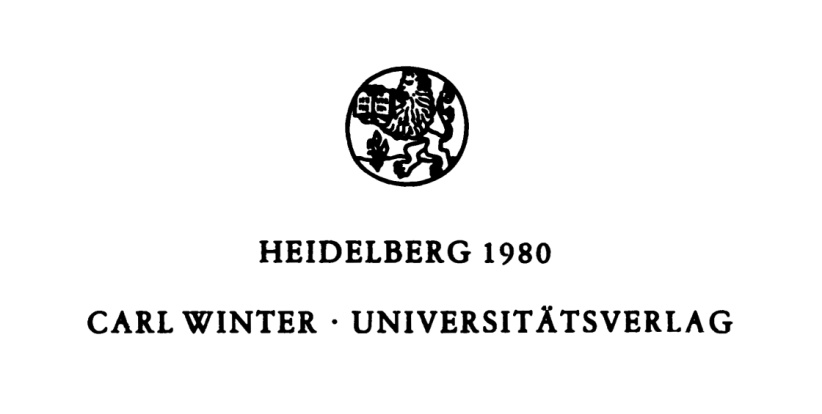 AG RDA Schulungsunterlagen – Modul 3.02.05: Veröffentlichungsangabe | Aleph | Stand: 30.07.2015 | CC BY-NC-SA
20
[Speaker Notes: Gilt sowohl für einzelne als auch fortlaufende Ressourcen.]
Erfassung des Verlagsnamens - Beispiel
Auf der Titelseite:
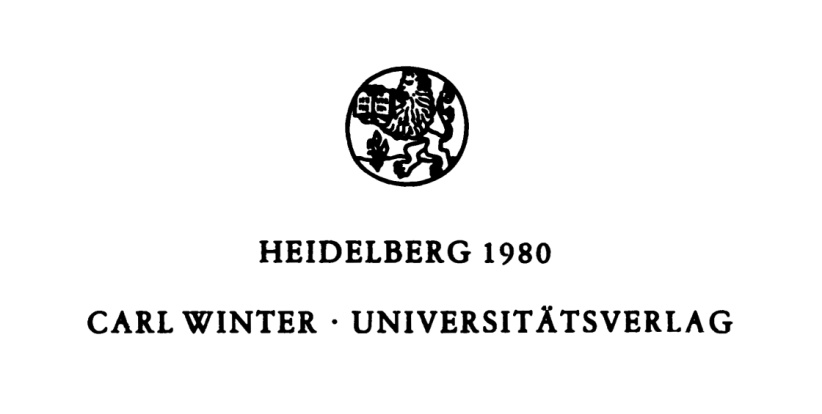 AG RDA Schulungsunterlagen – Modul 3.02.05: Veröffentlichungsangabe | Aleph | Stand: 30.07.2015 | CC BY-NC-SA
21
[Speaker Notes: Hier Beispiel für „Typographisches Gestaltungsmittel als Trennungszeichen“ Gilt sowohl für einzelne als auch fortlaufende Ressourcen.]
Erfassung des Verlagsnamens - Beispiel
Auf der Titelseite: 



Im Impressum:
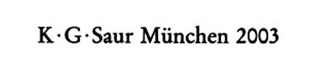 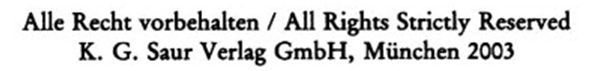 AG RDA Schulungsunterlagen – Modul 3.02.05: Veröffentlichungsangabe | Aleph | Stand: 30.07.2015 | CC BY-NC-SA
22
[Speaker Notes: Gilt sowohl für einzelne als auch fortlaufende Ressourcen.]
Erfassung des Verlagsnamens - Beispiel
Auf der Titelseite: 



Im Impressum:
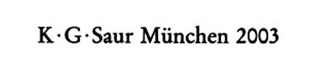 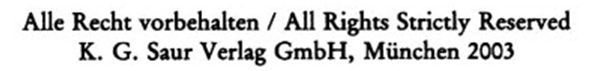 AG RDA Schulungsunterlagen – Modul 3.02.05: Veröffentlichungsangabe | Aleph | Stand: 30.07.2015 | CC BY-NC-SA
23
[Speaker Notes: Hier ein Beispiel, wo man im Impressum sieht, dass die Punkte nach K und G keine typographischen Trennungszeichen sind, sondern Punkte nach Initialen – also angeben, ohne Leerzeichen dazwischen;
Gilt sowohl für einzelne als auch fortlaufende Ressourcen.]
Erfassung des Verlagsnamens - Beispiel
Auf der Titelseite:



Im Impressum:
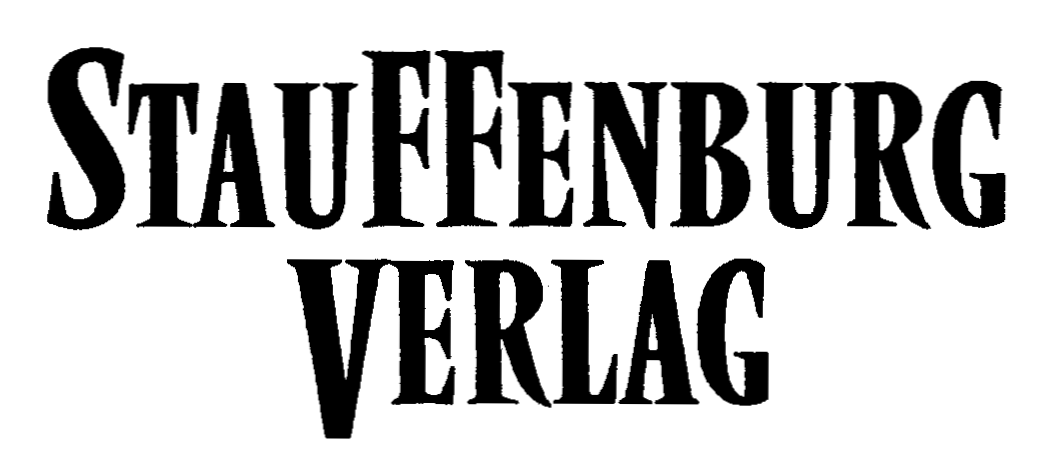 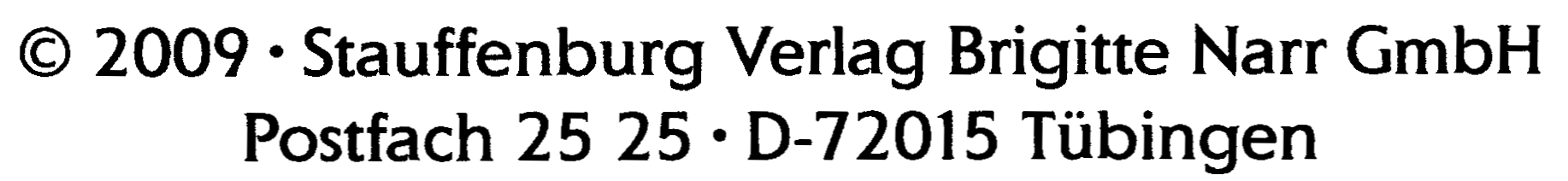 AG RDA Schulungsunterlagen – Modul 3.02.05: Veröffentlichungsangabe | Aleph | Stand: 30.07.2015 | CC BY-NC-SA
24
[Speaker Notes: Gilt sowohl für einzelne als auch fortlaufende Ressourcen.]
Erfassung des Verlagsnamens - Beispiel
Auf der Titelseite:



Im Impressum:
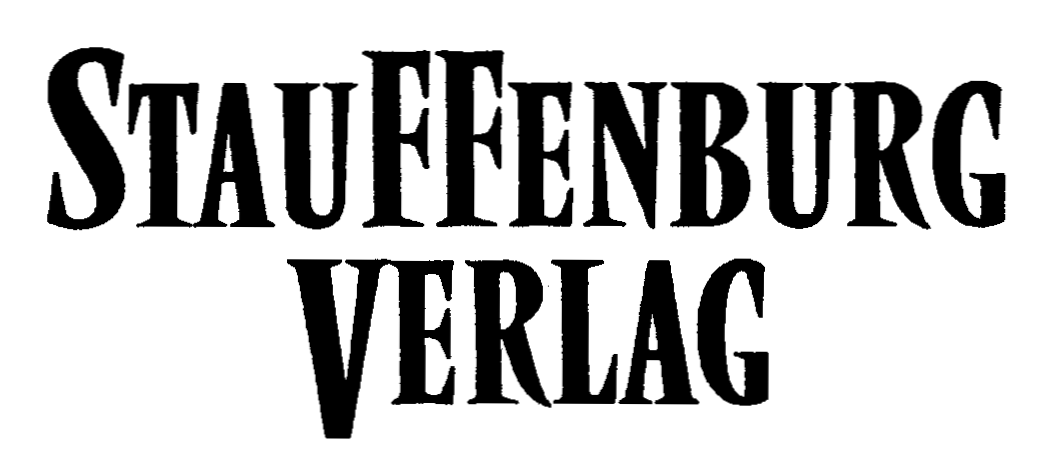 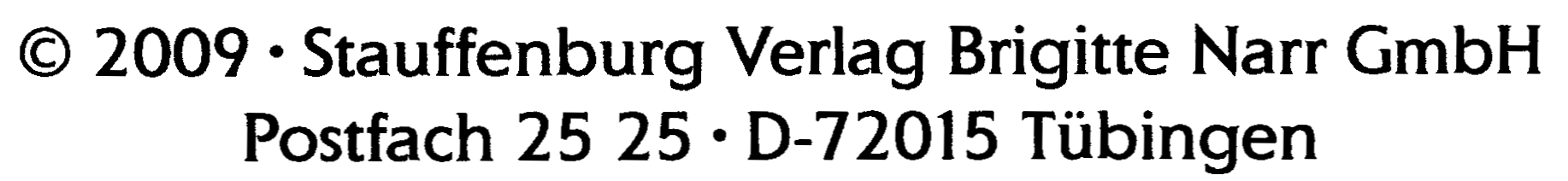 AG RDA Schulungsunterlagen – Modul 3.02.05: Veröffentlichungsangabe | Aleph | Stand: 30.07.2015 | CC BY-NC-SA
25
[Speaker Notes: Hier im Impressum längere Namensversion als auf der Titelseite; da Verlagsname aus der gleichen Informationsquelle genommen werden soll wie der Haupttitel, entscheiden wir uns für die Version von der Titelseite; Sie haben es schon gehört: Keine Ergänzung des Bindestrichs, wenn es sich um ein Kompositum handelt.
Gilt sowohl für einzelne als auch fortlaufende Ressourcen.]
Erfassung des Verlagsnamens - Beispiel
Auf der Titelseite:



Im Impressum:
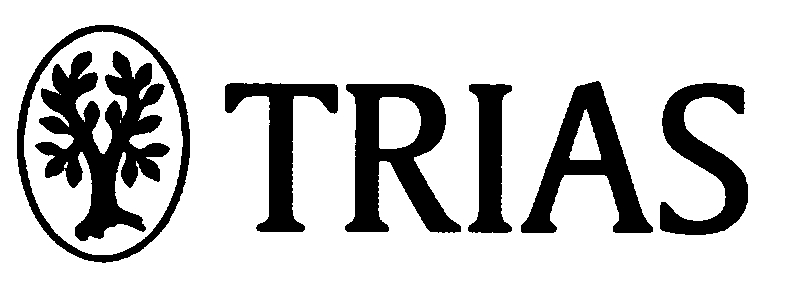 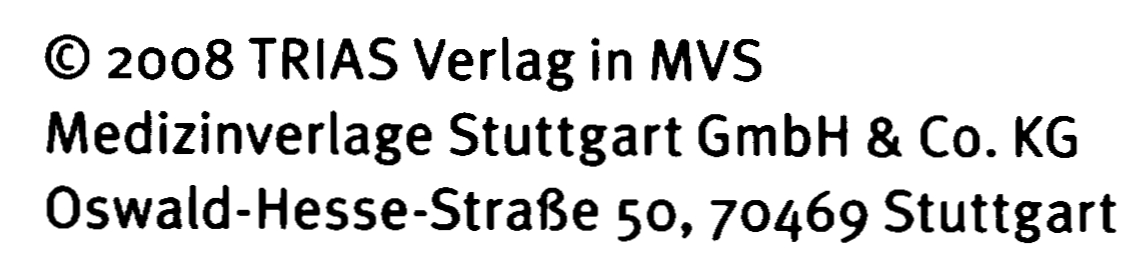 AG RDA Schulungsunterlagen – Modul 3.02.05: Veröffentlichungsangabe | Aleph | Stand: 30.07.2015 | CC BY-NC-SA
26
[Speaker Notes: Gilt sowohl für einzelne als auch fortlaufende Ressourcen.]
Erfassung des Verlagsnamens - Beispiel
Auf der Titelseite:



Im Impressum:
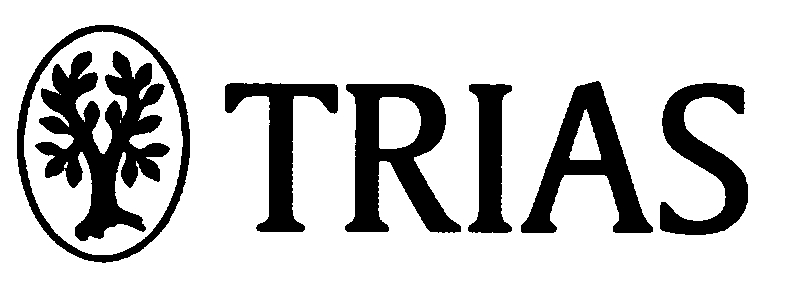 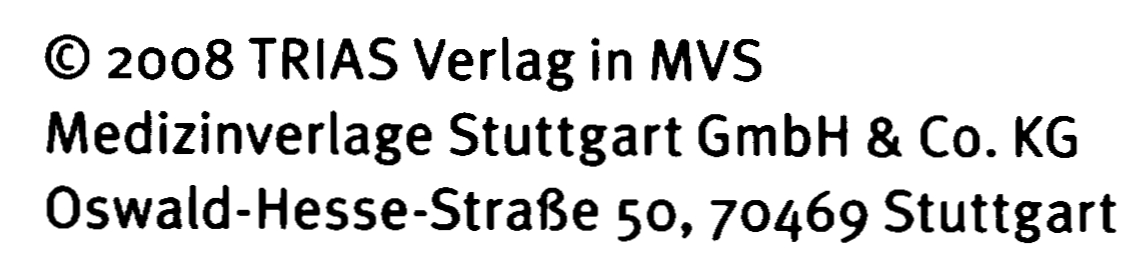 AG RDA Schulungsunterlagen – Modul 3.02.05: Veröffentlichungsangabe | Aleph | Stand: 30.07.2015 | CC BY-NC-SA
27
[Speaker Notes: Hier Beispiel für eine ungewöhnliche Großschreibung. Wird vom Verlag durchgängig so gemacht, auch auf der Homepage – wird übernommen.
Gilt sowohl für einzelne als auch fortlaufende Ressourcen.]
Funktion des Verlags
Wörter/Phrasen, die Funktion des Verlags angeben, werden übernommen
	


Aber:
NICHT Wörter/Phrasen, die bloß Verlagstätigkeit beschreiben
	z.B.
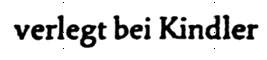 AG RDA Schulungsunterlagen – Modul 3.02.05: Veröffentlichungsangabe | Aleph | Stand: 30.07.2015 | CC BY-NC-SA
28
[Speaker Notes: Gilt sowohl für einzelne als auch fortlaufende Ressourcen.]
Mehrere Verlage
Sind in Ressource mehrere Verlage angegeben:
	 erster/typografisch hervorgehobener Verlag Standardelement
	 weitere Verlage dürfen erfasst werden

Beispiel:
Akademischer Verlag
Gärkeller Verlag
München
AG RDA Schulungsunterlagen – Modul 3.02.05: Veröffentlichungsangabe | Aleph | Stand: 30.07.2015 | CC BY-NC-SA
29
[Speaker Notes: Für Nationalbibliotheken ist die Angabe der D-A-CH-Verlage verpflichtend.]
Verlagsname (RDA 2.8.4)
Verlagsname nicht ermittelbar

-> es wird erfasst: „[Verlag nicht ermittelbar]“
AG RDA Schulungsunterlagen – Modul 3.02.05: Veröffentlichungsangabe | Aleph | Stand: 30.07.2015 | CC BY-NC-SA
30
[Speaker Notes: Hier dürfen Sie hinschreiben „nicht ermittelbar“ – bei Erscheinungsjahr nicht! 
Zu 2.8.4 gehen – Dann zu D-A-CH zu 2.8.4.7, ggf. können Sie Vertriebs- oder Herstellername erfassen – aber im entsprechenden Unterfeld – 419 b oder 419 c !!! 
Gilt sowohl für einzelne als auch fortlaufende Ressourcen.]
Verlags-/Vertriebs-/Herstellername
Achtung: 
Vertriebs- und Herstellername dürfen nicht als ermittelter Verlagsname erfasst werden!
Sie werden im Rahmen der Vertriebs- bzw. Herstellungsangabe erfasst.

Aber:
Falls nicht zu erkennen ist, ob es sich um einen Verlag oder Vertrieb handelt, wird angenommen, dass es sich um einen Verlag handelt. (RDA 2.9.4.1 D-A-CH)
AG RDA Schulungsunterlagen – Modul 3.02.05: Veröffentlichungsangabe | Aleph | Stand: 30.07.2015 | CC BY-NC-SA
31
[Speaker Notes: Zur Erinnerung: Vertriebs- und Herstellername sind kein Standardelement! Das „Aber“ bezieht sich v.a. auf NBM-Bereich (zu 2.9.4.1 D-A-CH gehen).
Gilt sowohl für einzelne als auch fortlaufende Ressourcen.]
Vertriebsname/Herstellername
Informationsquellen: gleich wie bei Verlag

Beispiel:
	Auf der bevorzugten Informationsquelle:
	Vertrieb: Universal Europe
AG RDA Schulungsunterlagen – Modul 3.02.05: Veröffentlichungsangabe | Aleph | Stand: 30.07.2015 | CC BY-NC-SA
32
[Speaker Notes: Informationsquelle also die gleiche wie für den Haupttitel Gilt sowohl für einzelne als auch fortlaufende Ressourcen.]
Erscheinungsort (RDA 2.8.2)
Informationsquellen für den Erscheinungsort in dieser Reihenfolge:

Gleiche Quelle, aus der Verlagsname entnommen wurde
Andere Quelle innerhalb der Ressource
Andere Quelle außerhalb der Ressource (dann muss der Erscheinungsort eckig geklammert werden)
AG RDA Schulungsunterlagen – Modul 3.02.05: Veröffentlichungsangabe | Aleph | Stand: 30.07.2015 | CC BY-NC-SA
33
[Speaker Notes: Standardelement; Informationsquelle: Primär also Haupttitelseite; Gilt sowohl für einzelne als auch fortlaufende Ressourcen.]
Erfassung des Erscheinungsortes
Erscheinungsort übertragen wie auf der bevorzugten Quelle

Regeln der Groß- und Kleinschreibung sowie der Interpunktion werden angewandt (->Modul 2)

In der Informationsquelle enthaltene übergeordnete Geographika werden übernommen

Bei mehreren Erscheinungsorten: typographisch hervorgehobener bzw. erster Erscheinungsort Standardelement
AG RDA Schulungsunterlagen – Modul 3.02.05: Veröffentlichungsangabe | Aleph | Stand: 30.07.2015 | CC BY-NC-SA
34
[Speaker Notes: Bei mehreren Erscheinungsorten: Wenn nur der erste angegeben wird, dann die anderen ohne Kennzeichnung weglassen;]
Erfassung des Erscheinungsortes - Beispiel
Auf der Titelseite: Freiburg i.Br.



   Aber: auf der Titelseite: Freiburg i. Br.



Auf der bevorzugten Informationsquelle: Philadelphia, PA
AG RDA Schulungsunterlagen – Modul 3.02.05: Veröffentlichungsangabe | Aleph | Stand: 30.07.2015 | CC BY-NC-SA
35
Erfassung des Erscheinungsortes
Eine übergeordnete geographische Einheit darf ergänzt werden, falls für die Identifizierung notwendig

Beispiel: 
	Auf der Informationsquelle: Dublin
AG RDA Schulungsunterlagen – Modul 3.02.05: Veröffentlichungsangabe | Aleph | Stand: 30.07.2015 | CC BY-NC-SA
36
[Speaker Notes: Gilt sowohl für einzelne als auch fortlaufende Ressourcen.]
Erfassung des Erscheinungsortes - Beispiel
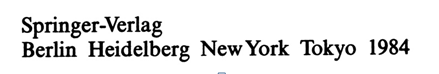 Auf der Titelseite:
AG RDA Schulungsunterlagen – Modul 3.02.05: Veröffentlichungsangabe | Aleph | Stand: 30.07.2015 | CC BY-NC-SA
37
[Speaker Notes: Nur Angabe des ersten ist verpflichtend; aber: zu 2.8.2 und dann zur D-A-CH gehen: Nach Möglichkeit alle Erscheinungsorte erfassen!!
Für Nationalbibliotheken ist die Angabe der D-A-CH-Orte verpflichtend. Gilt sowohl für einzelne als auch fortlaufende Ressourcen.]
Erscheinungsort (RDA 2.8.2)
Erscheinungsort nicht ermittelbar

-> wahrscheinlichen Erscheinungsort oder größere geographische Einheit erfassen (in eckigen Klammern)

-> nur, wenn dies nicht möglich: 
	„[Erscheinungsort nicht ermittelbar]“
AG RDA Schulungsunterlagen – Modul 3.02.05: Veröffentlichungsangabe | Aleph | Stand: 30.07.2015 | CC BY-NC-SA
38
[Speaker Notes: D-A-CH zu 2.8.2.6 zeigen!!!
Gilt sowohl für einzelne als auch fortlaufende Ressourcen.]
Erfassung des Erscheinungsortes - Beispiel
Aus der Ressource geht hervor, dass es sich um eine gemeinsame Veröffentlichung der Mitgliederländer der EU handelt, der genaue Erscheinungsort ist nicht ermittelbar:
AG RDA Schulungsunterlagen – Modul 3.02.05: Veröffentlichungsangabe | Aleph | Stand: 30.07.2015 | CC BY-NC-SA
39
[Speaker Notes: Gilt sowohl für einzelne als auch fortlaufende Ressourcen.]
Erscheinungsort nicht ermittelbar
Achtung: 
Vertriebs- und Herstellungsort dürfen nicht als ermittelter Erscheinungsort erfasst werden!
Sie werden im Rahmen der Vertriebs- bzw. Herstellungsangabe erfasst.
AG RDA Schulungsunterlagen – Modul 3.02.05: Veröffentlichungsangabe | Aleph | Stand: 30.07.2015 | CC BY-NC-SA
40
[Speaker Notes: Gilt sowohl für einzelne als auch fortlaufende Ressourcen.]
Vertriebs-/Herstellungsort
Informationsquellen: gleich wie bei Verlag

Beispiel: 
	Auf der bevorzugten Informationsquelle: 
	Vertrieb: Universal Europe München
AG RDA Schulungsunterlagen – Modul 3.02.05: Veröffentlichungsangabe | Aleph | Stand: 30.07.2015 | CC BY-NC-SA
41
[Speaker Notes: Gilt sowohl für einzelne als auch fortlaufende Ressourcen.]
Zusammenfassung
Elemente der Veröffentlichungsangabe sind Standardelemente, die Elemente der Vertriebs- und Herstellungsangabe nicht!
Bevorzugte Informationsquelle: die gleiche, aus der Haupttitel entnommen wurde
Erscheinungsdatum muss immer angegeben (notfalls ermittelt oder sogar geschätzt) werden
Copyright-Datum gilt nicht als Erscheinungsdatum, kann aber zur Ermittlung herangezogen werden; darf bei einzelner Einheit in 419d zusätzlich angegeben werden
Mehrere Verlage: erster muss angegeben werden, weitere fakultativ
Mehrere Erscheinungsorte: erster muss angegeben werden, weitere nach Möglichkeit auch
AG RDA Schulungsunterlagen – Modul 3.02.05: Veröffentlichungsangabe | Aleph | Stand: 30.07.2015 | CC BY-NC-SA
42
Übung
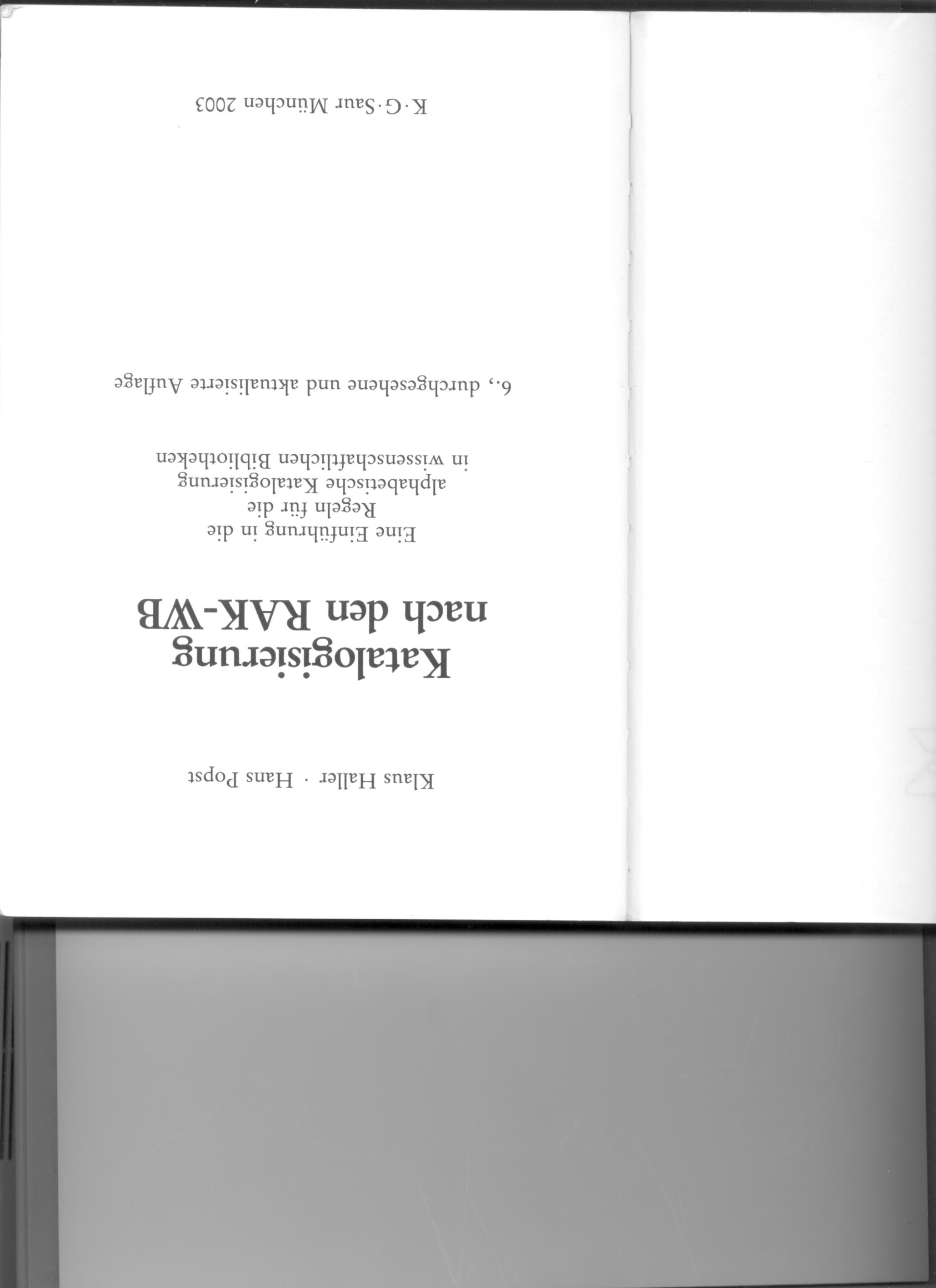 Zusätzliche Informationen:

Lebensdaten:Klaus Haller, 1939 bis 2011Hans Popst: 1940-

Umfang: 331 Seiten
Illustrationen: zahlreiche Titelblatt-Kopien

ISBN: 3-598-11626-8
43
[Speaker Notes: Gilt sowohl für einzelne als auch fortlaufende Ressourcen.]
Übung
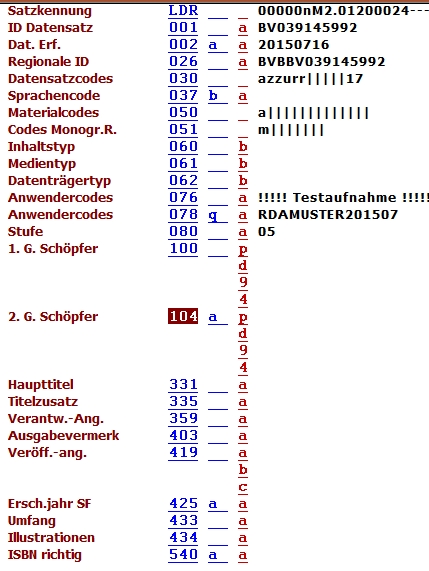 AG RDA Schulungsunterlagen – Modul 3.02.05: Veröffentlichungsangabe | Aleph | Stand: 30.07.2015 | CC BY-NC-SA
44
[Speaker Notes: Gilt sowohl für einzelne als auch fortlaufende Ressourcen.]
Lösung
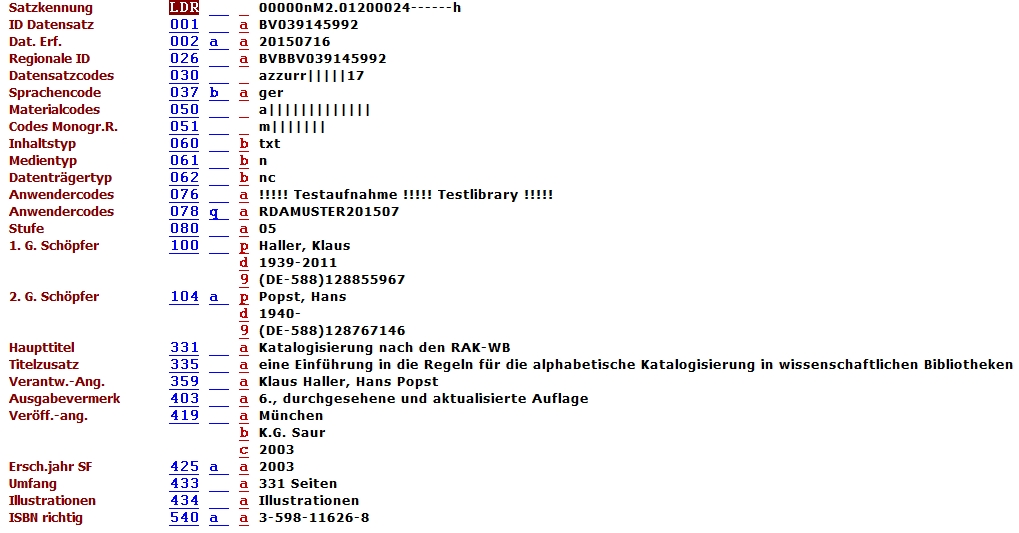 AG RDA Schulungsunterlagen – Modul 3.02.05: Veröffentlichungsangabe | Aleph | Stand: 30.07.2015 | CC BY-NC-SA
45
[Speaker Notes: Gilt sowohl für einzelne als auch fortlaufende Ressourcen.]